Notes to Teachers
These lessons cover very basic computer information.  Based on the pre-assessments for your students, you may be able to get through these slides rather quickly. 

You can do the Northstar Computer Basics assessment.  There is also a paper/pencil assessment that is time saving.  It can be accessed through the proctor site of Northstar. 

Certificates for assessments must be issued through an approved proctoring site/agency.
Introduction to Computer BasicsPart 1
Your Teachers are:
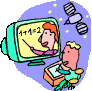 [Speaker Notes: Introduce teachers, volunteer(s). Students introduce themselves if there are new students.]
Today’s Goals:
Talk about the computer assessments

Identify computer parts:  hardware and software

Learn and review words to talk about computers

Practice using the mouse and/or typing
Computer Parts – Can you show me…….
Keyboard
Screen or Monitor
Mouse
Mouse Pad
On/Off button
USB port
Headphone and Headphone port
Microphone and Microphone port
CD drive
[Speaker Notes: Matching words to computer parts.  We put these words on  pieces of paper and showed it to the students and asked them to show up the corresponding part on the computer in front of them.]
Computer
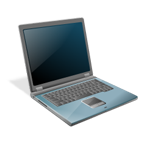 Many parts that work together to process and save information

Can be portable or stationary
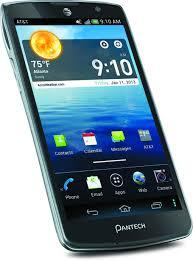 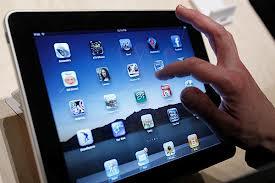 [Speaker Notes: Elicit:  What kind of computer do you have?]
Desktop Computer
Stationary computer that sits on a desk or table

Must be plugged in for power

Monitor, keyboard and mouse are separate parts
[Speaker Notes: These are becoming less popular]
Laptop Computer
Small, portable computer

Uses a rechargeable battery for power

Monitor, keyboard and mouse are combined
Tablets
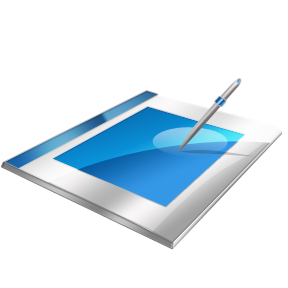 Smaller than a laptop

Keyboard is on screen or separate
 
Use touch screen or type for input

Lightweight, easy to carry
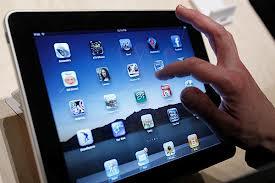 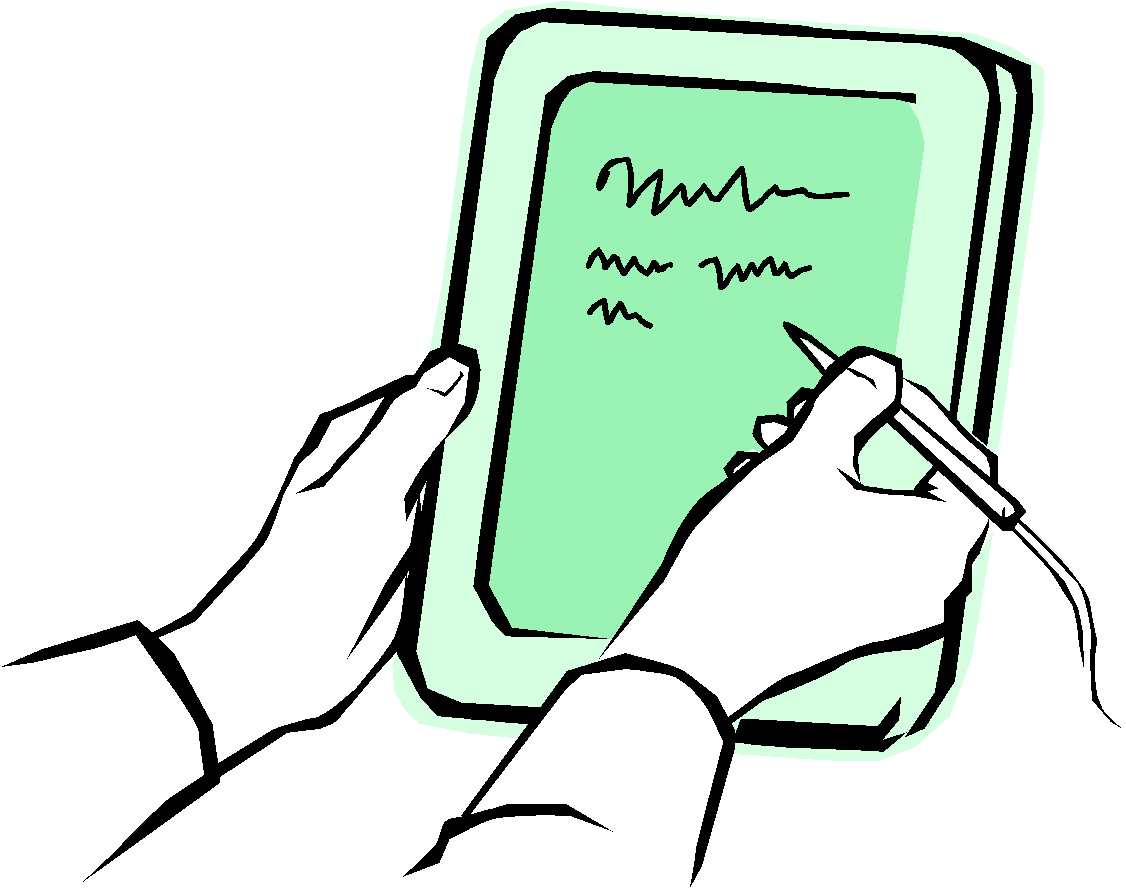 [Speaker Notes: Most tablets have limitations on what programs can be used on that particular device.]
Smartphone
A cell phone with a built in computer

Very small and portable

Have fewer functions than a full sized laptop or desktop computer or Tablet
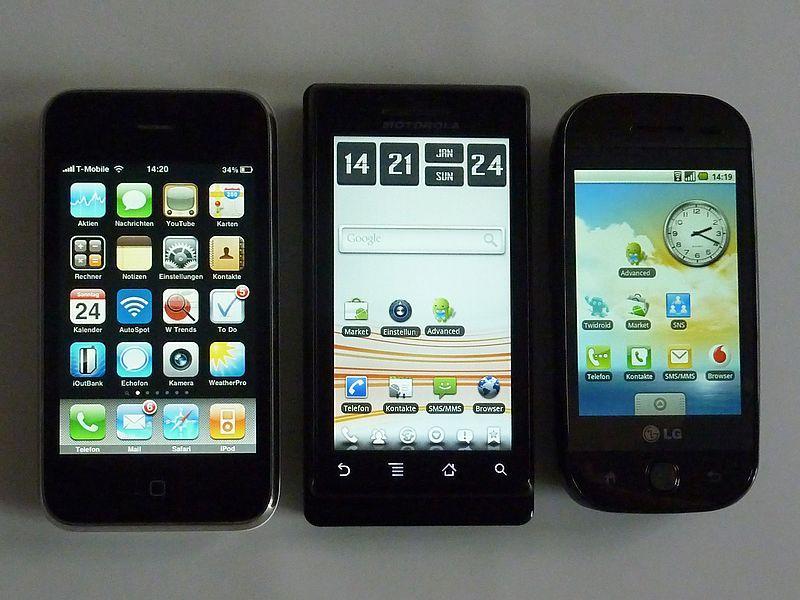 [Speaker Notes: Elicit who has a Smart phone?  Do they use it like a computer?  What do they do on their phone?]
Hardware
Physical parts of the computer

Computers can be updated with new hardware

Many types of hardware
Mouse
Monitor
System Unit
Keyboard
Central 					Processing 				 	Unit
CPU
Box that contains the computer’s processor and memory
Brain of the computer
Most other computer parts are connected into the CPU
[Speaker Notes: Also known as Systems Unit.]
Monitor = Screen
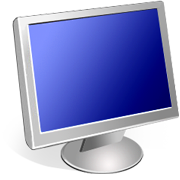 Where information is displayed

Has a power button
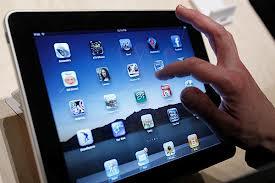 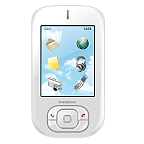 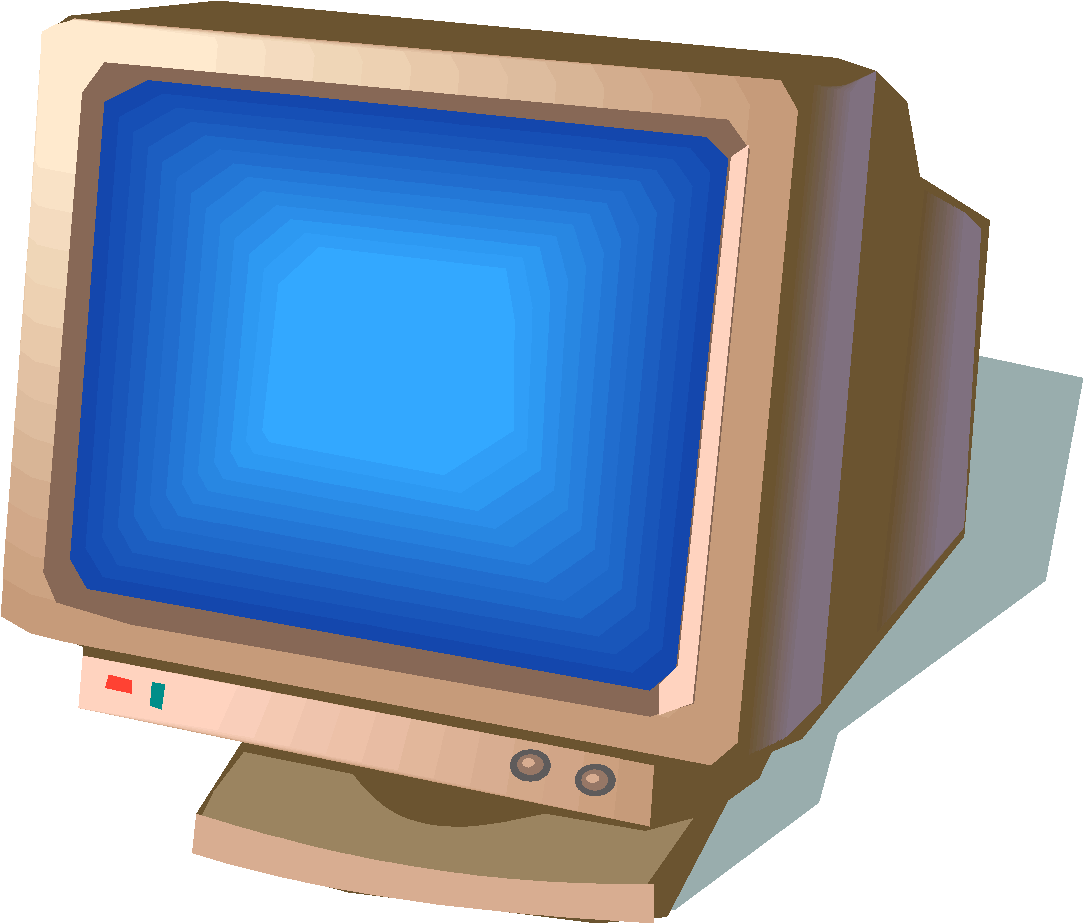 Keyboard
Used to type letters and numbers

Used to give the computer instructions

Like a typewriter with some special keys
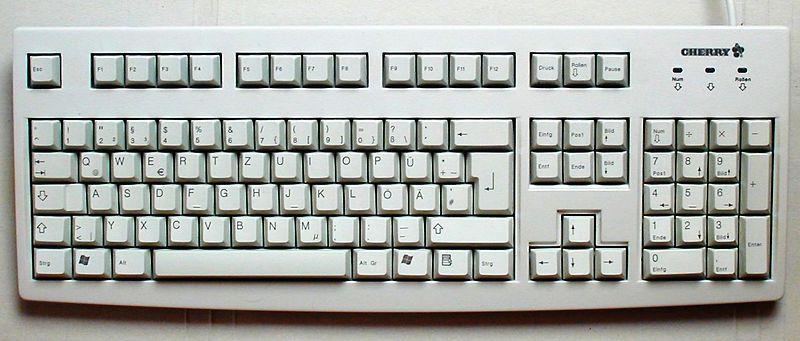 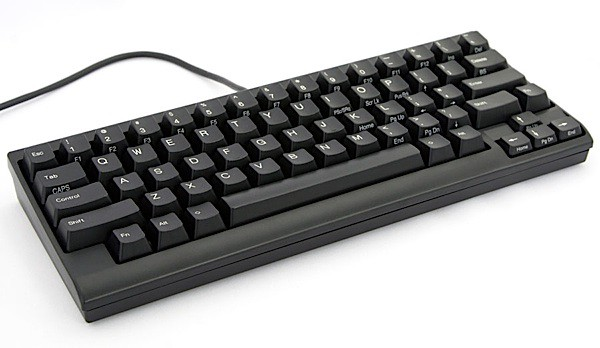 [Speaker Notes: Keyboards have 3 groups of keys:  letters, numbers and function keys. Locate the 3 different groups on the keyboard in front of you.]
Keyboard Organization
Typing (alphanumeric) Keys

Navigation keys

Numeric Keypad

Control Keys
Function keys
[Speaker Notes: Northstar keyboard handout]
Types of Keyboards
Keyboards come in different styles
Can be set up differently for different languages
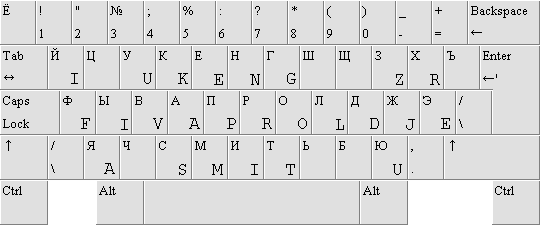 [Speaker Notes: Can also  be wireless or bluetooth]
Mouse, Touchpad, Trackpad
Used to point at and select items on the screen

Used to give the computer instructions
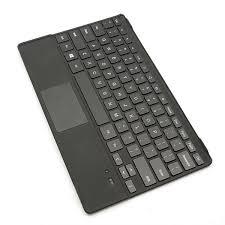 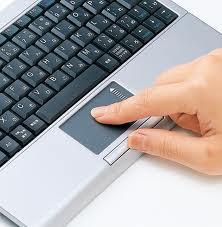 [Speaker Notes: Ask: “Who has used a mouse before? What sound does the mouse make?”  “Which do you have for your computer today?” Ask:  “How do you hold a mouse?”  - distribute Northstar Mouse handout]
Touch Screen
Tap the screen to click

Often used on ATMs, grocery store check outs, smart phones and tablet computers
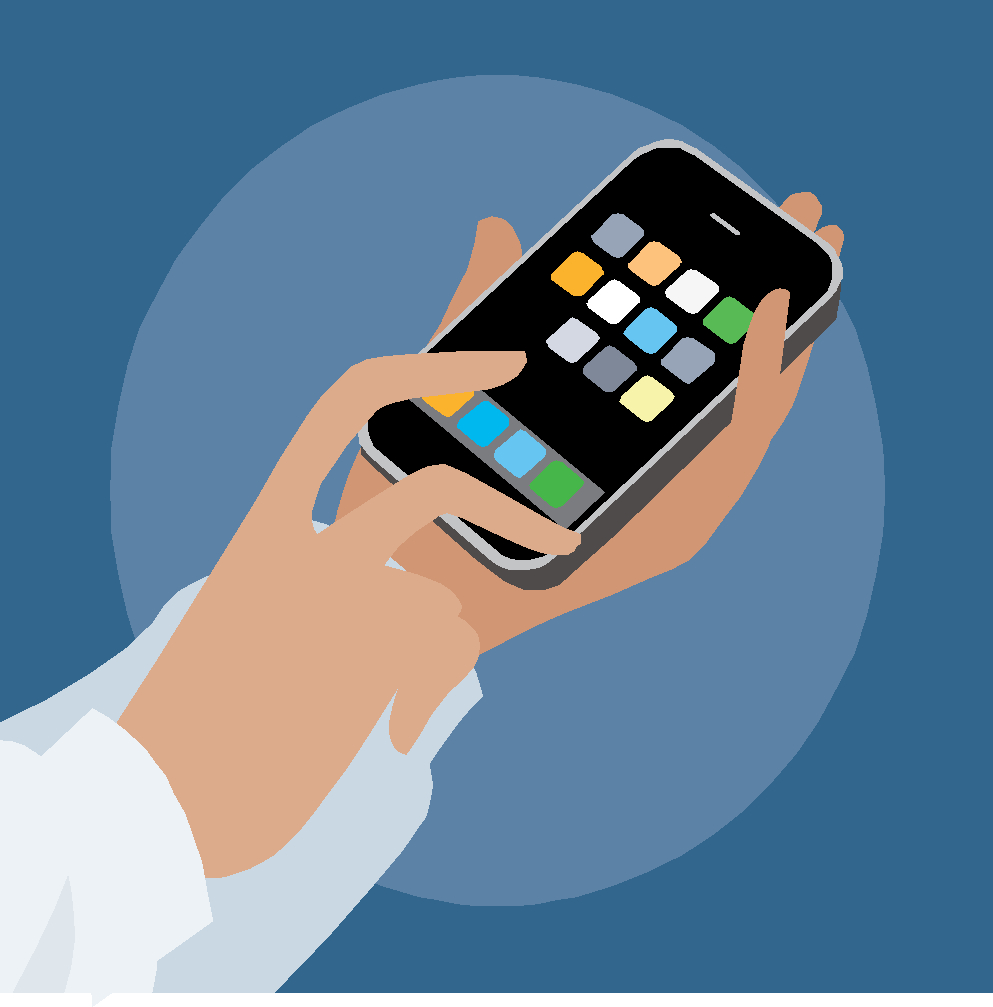 [Speaker Notes: Elicit:  Where do they use touch screens?  (banks, stores )]
CD/DVD Drive
Used to play CDs and DVDs

Blank CDs and DVDs can be used to save information

Often located on the system unit
[Speaker Notes: Newer laptops do not have this drive.]
Power
Power buttons often have this symbol

Monitor and the system unit have a power button
[Speaker Notes: Microsoft Surfaces Tablets  have a different Power button]
Audio Ports
Used to plug in headphones and microphones

Located on the system unit
[Speaker Notes: Ask: “What are these symbols?”  Surfaces only have a headphone port, the microphone is “built into” the Tablet?”
Ask students to locate these ports.  Headphones and microphones jacks have the same pictures on them to help identify where they should be plugged in on the computer.]
USB Ports
Rectangular hole for hardware to connect to the computer

Very common type of connection

Examples of hardware that uses a USB port
Printers
Keyboards
Digital Cameras
Flash Drives
[Speaker Notes: Show students flash drives]
Information In or Out?
Input
Output
keyboard
mouse
printer
Microphone
Scanner
Camera
monitor/screen
CD/DVD	
headphones
[Speaker Notes: Word list is animated on click .   Elicit which hardware puts information into a computer and which ones allow information to come out of the computer. A few can do both.]
Practice mouse skills and typing
Click on the blue text to go to practice mouse skills or typing.
 
Mouse Practice 1 – Mouse Exercises
www.seniornet.org/howto/mouseexercises/mousepractice.html
 
Mouse Practice 2 – Mousercise
www.pbclibrary.org/mousing/mousercise.htm
 
Mouse Practice 3 – Mouse Games 
www.pbclibrary.org/mousing/games.htm
 
Typing Practice 1 – Sense Lang Typing
www.sense-lang.org/typing/tutor/keyboarding.php

Typing Practice 2 – Doorway Online
www.doorwayonline.org.uk/
[Speaker Notes: “Now, you can practice using the mouse and typing.”  Demo mouse hover and “Ctrl/Click” to open links.  Show how each site works.  Circulate, assist students]
Questions??
1.  The lesson today was:
Too difficult
 Too easy
Just right
What was the most useful thing you learned today? 
Will you come to the next class? 
Comments, suggestions???
[Speaker Notes: For #1 - Ask for a raise hands on each bullet]
Homework and Practice
1.  Complete handout with computer parts and bring it to the next class.

2.  Practice typing and/or using the mouse.

3.  Watch the 4 videos at this link for
 GETTING STARTED ON THE COMPUTER – 15 MINUTES
digitallearn.org/learn/getting-started-computer
[Speaker Notes: Number 1 for homework is the final 3 slides copied from an MS Word document.  You could print these three slides to give to the students or print the “Hardware Matching” document from the RIFLI “Find Resources” web page.]
Bye and see you next class!
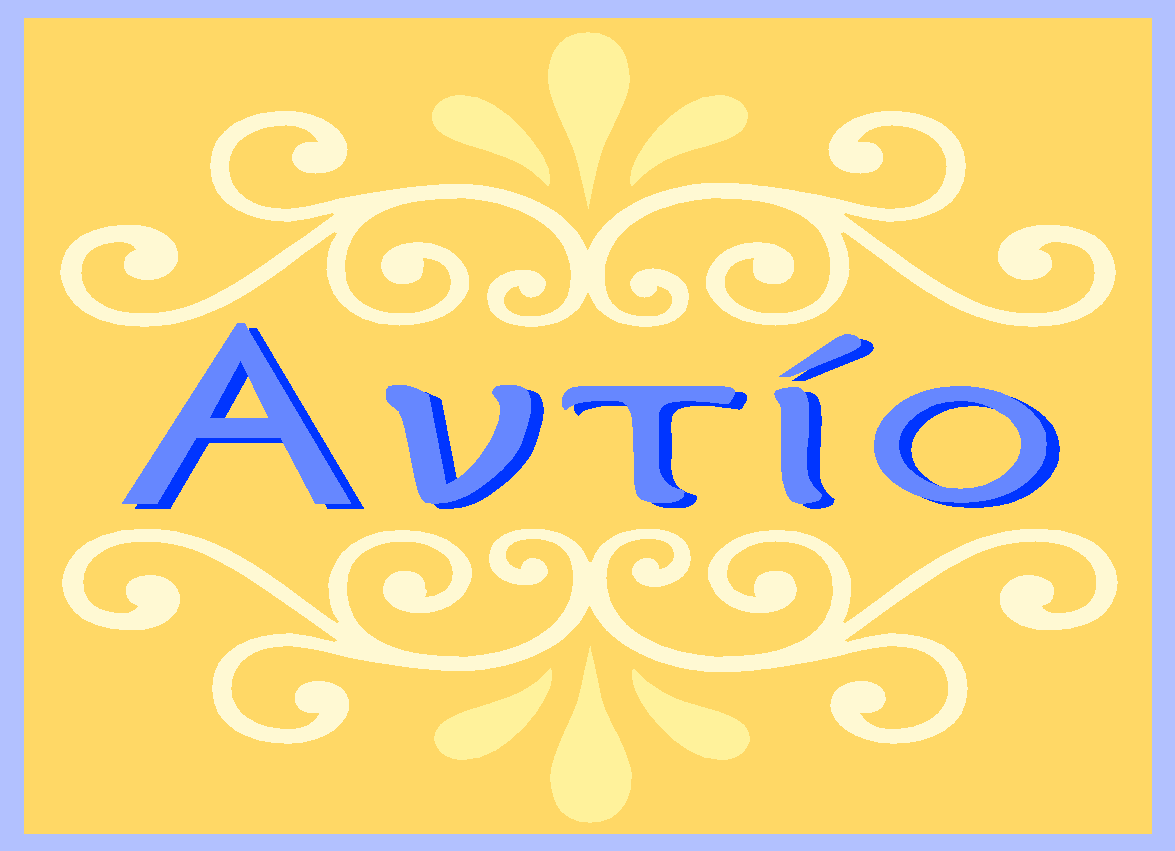 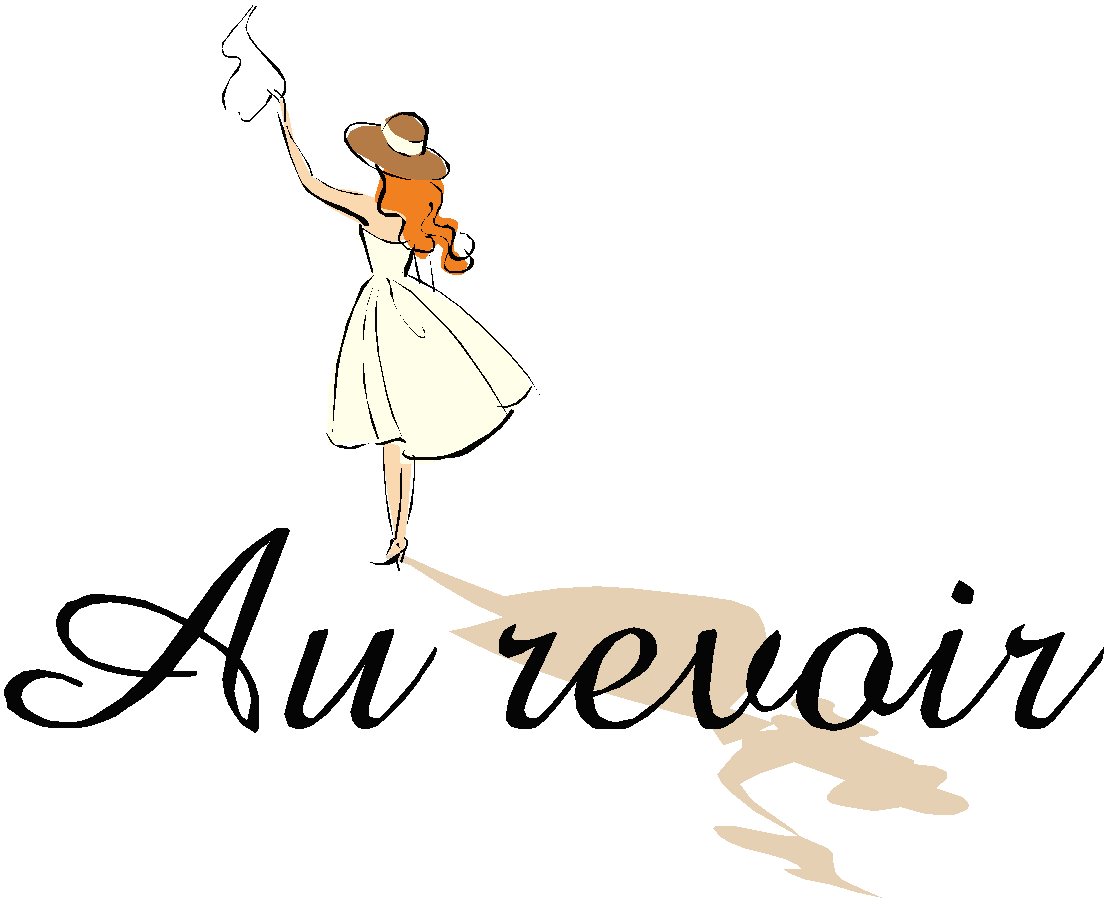 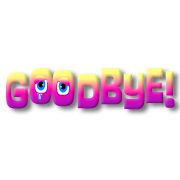 orevwa
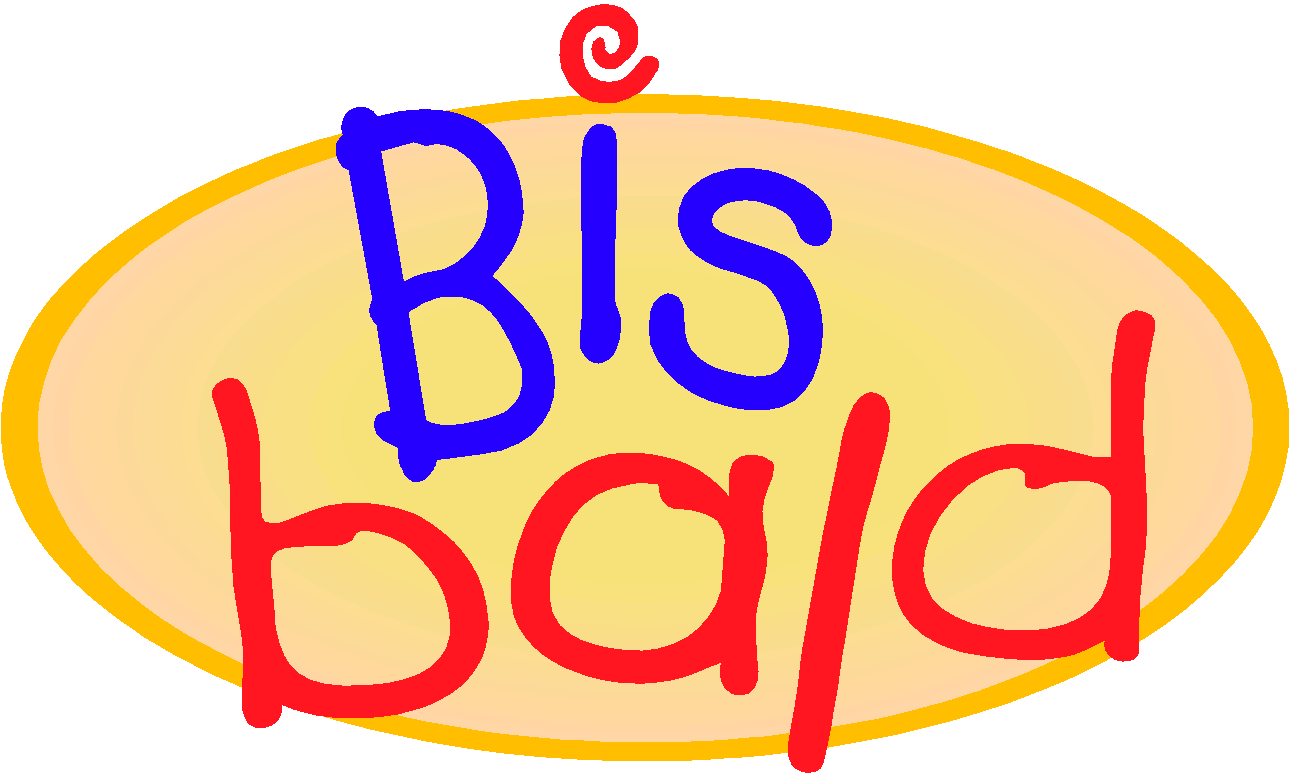 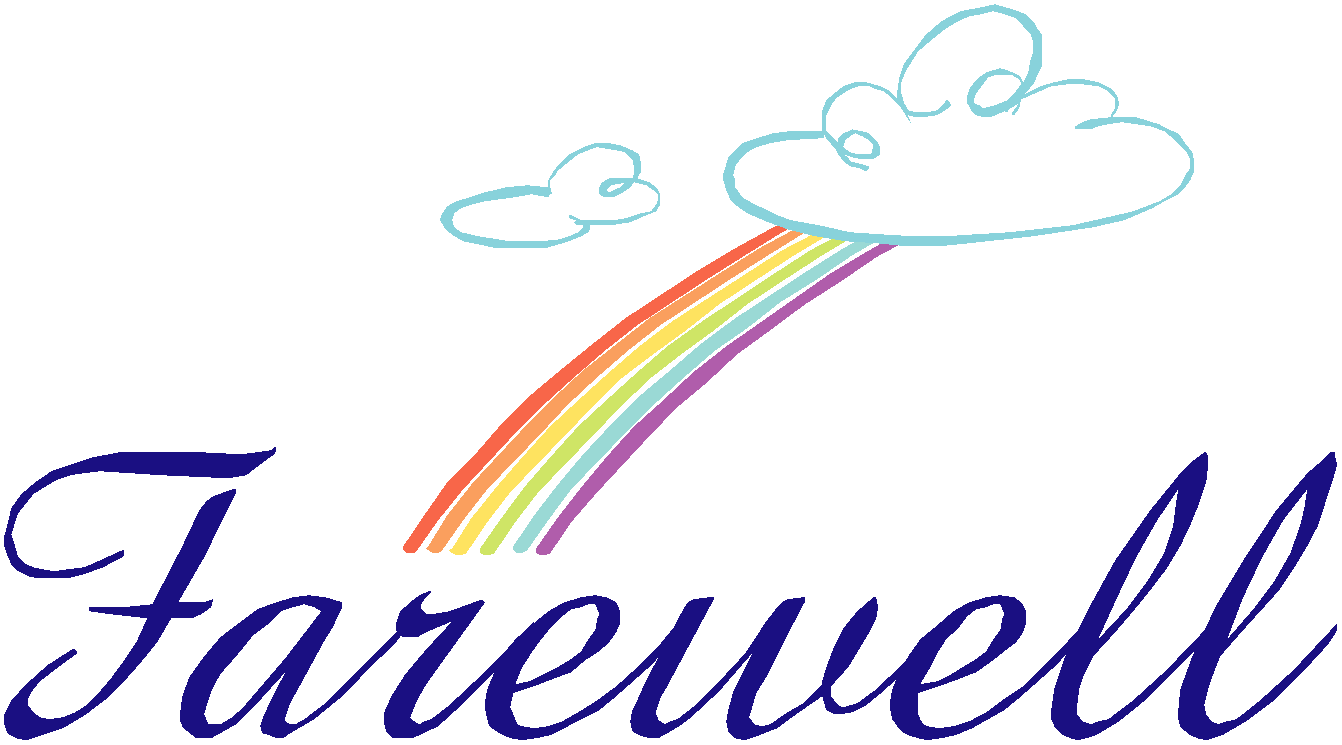 до свидания
លា
再见
[Speaker Notes: This is designed to be a tactile activity where students match the picture with the name and the function.  Right click on the link and select “open hyperlink” for hard copies of the matching activity for homework.  These pages should be printed and cut up for students to match at home.  Beginner students can match pictures with words.  More advanced students can math pictures with words and with definitions.]